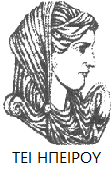 Ελληνική Δημοκρατία
Τεχνολογικό Εκπαιδευτικό Ίδρυμα Ηπείρου
Ελεγκτική
Διεξαγωγή Ελέγχου Επιχείρησης Γ΄
Διακομιχάλης Μιχαήλ
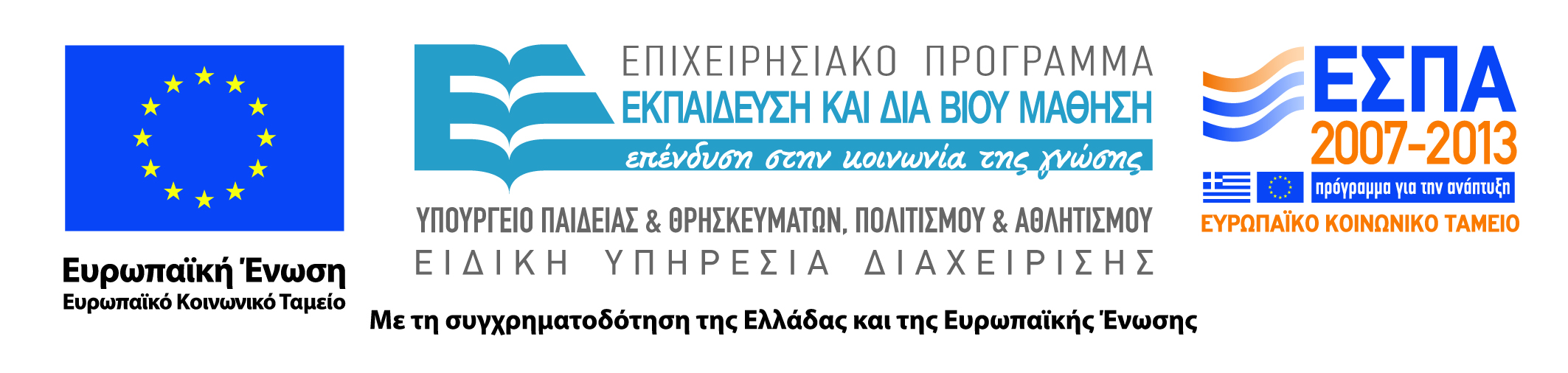 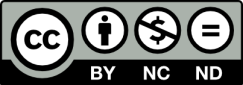 Ανοιχτά Ακαδημαϊκά Μαθήματα στο ΤΕΙ Ηπείρου
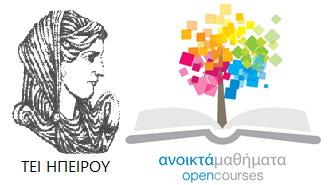 Λογιστικής και Χρηματοοικονομικής
Ελεγκτική
Ενότητα 13: Ιστορική Αναδρομή
Διακομιχάλης Μιχαήλ
Αναπληρωτής Καθηγητής
Πρέβεζα, 2015
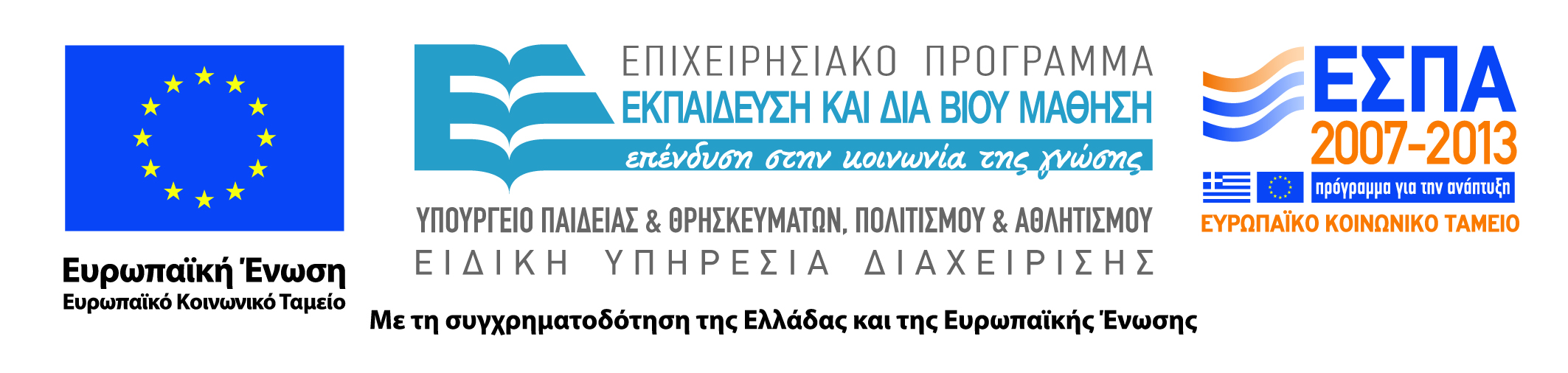 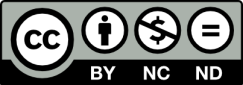 Άδειες Χρήσης
Το παρόν εκπαιδευτικό υλικό υπόκειται σε άδειες χρήσης Creative Commons. 
Για εκπαιδευτικό υλικό, όπως εικόνες, που υπόκειται σε άλλου τύπου άδειας χρήσης, η άδεια χρήσης αναφέρεται ρητώς.
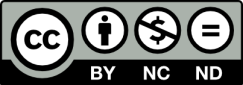 3
Χρηματοδότηση
Το έργο υλοποιείται στο πλαίσιο του Επιχειρησιακού Προγράμματος «Εκπαίδευση και Δια Βίου Μάθηση» και συγχρηματοδοτείται από την Ευρωπαϊκή Ένωση (Ευρωπαϊκό Κοινωνικό Ταμείο) και από εθνικούς πόρους.
Το έργο «Ανοικτά Ακαδημαϊκά Μαθήματα στο TEI Ηπείρου» έχει χρηματοδοτήσει μόνο τη αναδιαμόρφωση του εκπαιδευτικού υλικού.
Το παρόν εκπαιδευτικό υλικό έχει αναπτυχθεί στα πλαίσια του εκπαιδευτικού έργου του διδάσκοντα.
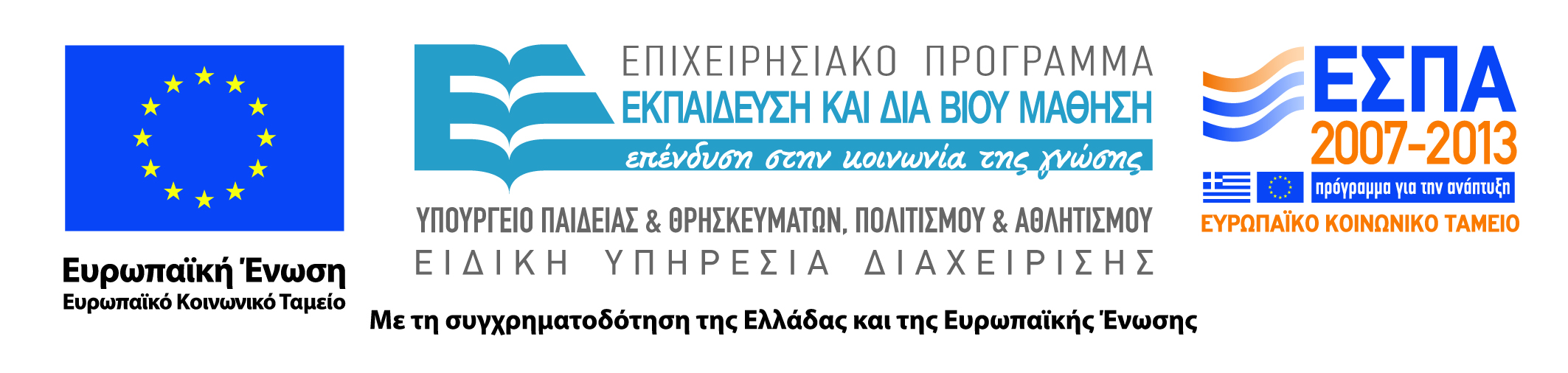 Σκοποί  ενότητας
Ο φορολογικός ελεγκτής διεξάγει έλεγχο στους λογαριασμούς ακινήτων, μηχανημάτων και εξοπλισμού, πληρωτέων λογαριασμών, εντόκων υποχρεώσεων και ιδίων κεφαλαίων, εσόδων και δαπανών, έλεγχος μισθοδοσίας και στο τέλος συντάσσει την έκθεση ελέγχου και καταρτίζει έκθεση φορολογικού ελέγχου.
5
Διεξαγωγή Ελέγχου Επιχείρησης Β΄Ο Έλεγχος της Μισθοδοσίας
Η  μισθοδοσία στις περισσότερες εταιρείες αποτελεί το σημαντικότερο κονδύλιο των δαπανών εκμεταλλεύσεως 
Οι βασικοί  στόχοι των ελεγκτών κατά την εξέταση της μισθοδοσίας είναι :
Ο προσδιορισμός ότι οι εγκεκριμένες καταχωρήσεις και διαδικασίες είναι σχεδιασμένες και εφαρμόζονται κατά τέτοιο τρόπο ώστε να επιτυγχάνεται ικανοποιητικός εσωτερικός έλεγχος 
Ο καθορισμός ότι  η επιχείρηση έχει συμμορφωθεί με τις κυβερνητικές ρυθμίσεις αναφορικά με τις κρατήσεις για κοινωνική ασφάλιση, την ανεργία, για αποζημίωση των αποχωρούντων εργατών,  για τις ώρες εργασίας και λοιπές ρυθμίσεις αναφορικά με την απασχόληση
6
Διεξαγωγή Ελέγχου Επιχείρησης Β΄Ο Έλεγχος της Μισθοδοσίας
Ο καθορισμός ότι η εταιρεία συμμορφώνεται με τους όρους των συλλογικών συμβάσεων σχετικά με τους μισθούς , τις άδειες μετ΄ αποδοχών  και παρεμφερή θέματα 

Η πρόταση μεθόδων για την απλοποίηση και βελτίωση των διαδικασιών της μισθοδοσίας
7
Διεξαγωγή Ελέγχου Επιχείρησης Β΄Η Έκθεση του Ελέγχου
Η ανεξάρτητη γνώμη του ελεγκτή μπορεί να διατυπωθεί είτε σε συνοπτική ή σε εκτενή έκθεση  
Έκφραση γνώμης : Οι ελεγκτές μπορούν να εκφράσουν τη γνώμη τους για τις οικονομικές εκθέσεις της επιχείρησης  κατά τέσσερις βασικούς εναλλακτικούς  τρόπους 
1) Ανεπιφύλακτη γνώμη
2) Γνώμη με επιφυλάξεις 
3) Αντίθετη γνώμη 
4) Άρνηση γνώμης
8
Διεξαγωγή Ελέγχου Επιχείρησης Β΄Η Έκθεση του Ελέγχου
Η Κατάρτιση Έκθεσης Φορολογικού Ελέγχου περιλαμβάνει: 
1) Γενικά Στοιχεία της επιχείρησης 
2) Τηρούμενα Βιβλία και Στοιχεία   
3)  Υπάρχοντα   Στοιχεία στο Τμήμα Κ.Β.Σ. 
4)  Αποτελέσματα από τα Βιβλία, 
5)  Λογιστικές διαφορές 
6) Παρατηρήσεις Ελέγχου 
7) Εξωλογιστικός Προσδιορισμός Αποτελεσμάτων 
8) Διανομή Καθαρών Κερδών 
9) Εκθέσεις Ελέγχου – Στοιχεία που συνυποβάλλονται
9
Βιβλιογραφία
ΕΛΛΗΝΙΚΗ
Αισιοπούλου Κ. (1980) «Το Σύστημα Εσωτερικού Ελέγχου» Αθήνα
Γρηγοράκου Θ. (1989) «Γενικές Αρχές Ελεγκτικής» Αθήνα
Καζαντζής Χρήστος,  (2006) Ελεγκτική & Εσωτερικός Έλεγχος, Εκδόσεις Business plus
Κάντζος Κωνσταντίνος, Χονδράκη Αθηνά (2006)  «Ελεγκτική - Θεωρία και πρακτική» Εκδόσεις Σταμούλη, Αθήνα
Κάντζου Κ. (1998) «Ελεγκτική- Θεωρία και Πρακτική» Αθήνα
Καραγιάννη Δ. (1980) «Παραδείγματα εφαρμογής και Ανάλυσης του Γ.Λ.Σ.» Αθήνα
Καραμάνης Κωνσταντίνος, (2008) «Σύγχρονη Ελεγκτική» Εκδόσεις ΟΠΑ, Αθήνα
Νεγκάκης Χρ., Ταχυνάκης Παν., (2012)  «Σύγχρονα Θέματα Ελεγκτικής και Εσωτερικού Ελέγχου» , Εκδόσεις Α. Κοντού
Παπά Α. (1990) «Ελεγκτική» Αθήνα
Παπαδάτου Θεοδώρα, (2005) «Εσωτερικός και εξωτερικός έλεγχος ανωνύμων εταιρειών», Εκδόσεις Σάκουλα, Αθήνα
Βιβλιογραφία
ΕΛΛΗΝΙΚΗ
Παπαδοπούλου Ε. (1982) «Φοροδιαφυγή-Φορολογική Λογιστική- Ελεγκτική» Αθήνα
Σακκκέλη Ε. (1987) «Λογιστική και Ελεγκτική των Εμπορικών Τραπεζών» , Εκδόσεις Βρύκους, Αθήνα
Σκόρδου Β. (1987)«Φορολογική Ελεγκτική» Αθήνα
Τερζάκη Γ. (1985) «Φορολογική Ελεγκτική» Αθήνα
Τσακλάγκανου Α. (1994) «Ελεγκτική» Θεσσαλονίκη
Φίλιου Β. (1984) «Η Κοινωνικοοικονομική Λογιστική» , Εκδόσεις ΚΕΠΕ, Αθήνα
ΞΕΝΗ
 James van Horne “Fundamentals of Financial Management”  N.Y. 1980
Meigs W.,Larsen J., Meigs R. , “Principles of Auditing” N.Y. 1985
Miller m., Bailey L., “GAAS-Guide” N.Y. 1985
Ricchiute D., “Auditing” N.Y. 1989
Sawyer L.B., “The Practice of Modern Internal Auditing” N.Y. 1973
Taylor D., Glezen G., “Auditing” N.Y. 1985
Wallace W.A. “Auditing” N.Y. 1986
Σημείωμα Αναφοράς
Διακομιχάλης Μ. (2015). Ελεγκτική. ΤΕΙ Ηπείρου. Διαθέσιμο από:
http://oc-web.ioa.teiep.gr/OpenClass/courses/LOGO125/
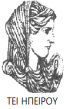 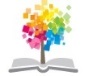 12
ΔΙΑΤΑΡΑΧΕΣ ΦΩΝΗΣ, Ενότητα 0, ΤΜΗΜΑ ΛΟΓΟΘΕΡΑΠΕΙΑΣ, ΤΕΙ ΗΠΕΙΡΟΥ - Ανοιχτά Ακαδημαϊκά Μαθήματα στο ΤΕΙ Ηπείρου
Σημείωμα Αδειοδότησης
Το παρόν υλικό διατίθεται με τους όρους της άδειας χρήσης Creative Commons Αναφορά Δημιουργού-Μη Εμπορική Χρήση-Όχι Παράγωγα Έργα 4.0 Διεθνές [1] ή μεταγενέστερη. Εξαιρούνται τα αυτοτελή έργα τρίτων π.χ. φωτογραφίες, Διαγράμματα κ.λ.π., τα οποία εμπεριέχονται σε αυτό και τα οποία αναφέρονται μαζί με τους όρους χρήσης τους στο «Σημείωμα Χρήσης Έργων Τρίτων».
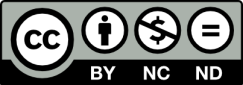 Ο δικαιούχος μπορεί να παρέχει στον αδειοδόχο ξεχωριστή άδεια να  χρησιμοποιεί το έργο για εμπορική χρήση, εφόσον αυτό του  ζητηθεί.
[1]
http://creativecommons.org/licenses/by-nc-nd/4.0/deed.el
Τέλος Ενότητας
Επεξεργασία: Βαφειάδης Νικόλαος
Πρέβεζα, 2015
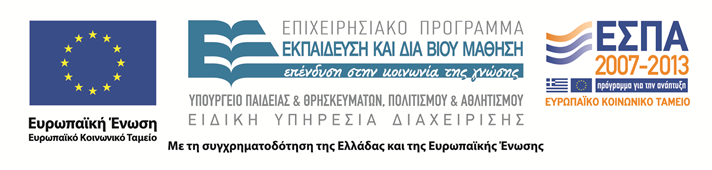 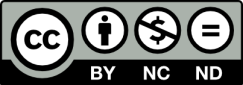 Σημειώματα
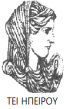 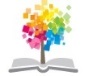 15
ΔΙΑΤΑΡΑΧΕΣ ΦΩΝΗΣ, Ενότητα 0, ΤΜΗΜΑ ΛΟΓΟΘΕΡΑΠΕΙΑΣ, ΤΕΙ ΗΠΕΙΡΟΥ - Ανοιχτά Ακαδημαϊκά Μαθήματα στο ΤΕΙ Ηπείρου
Διατήρηση Σημειωμάτων
Οποιαδήποτε  αναπαραγωγή ή διασκευή του υλικού θα πρέπει  να συμπεριλαμβάνει:

το Σημείωμα Αναφοράς
το  Σημείωμα Αδειοδότησης
τη Δήλωση Διατήρησης Σημειωμάτων
το Σημείωμα Χρήσης Έργων Τρίτων (εφόσον υπάρχει) 

μαζί με τους συνοδευόμενους υπερσυνδέσμους.
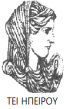 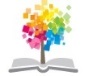 16
ΔΙΑΤΑΡΑΧΕΣ ΦΩΝΗΣ, Ενότητα 0, ΤΜΗΜΑ ΛΟΓΟΘΕΡΑΠΕΙΑΣ, ΤΕΙ ΗΠΕΙΡΟΥ - Ανοιχτά Ακαδημαϊκά Μαθήματα στο ΤΕΙ Ηπείρου
Τέλος Ενότητας
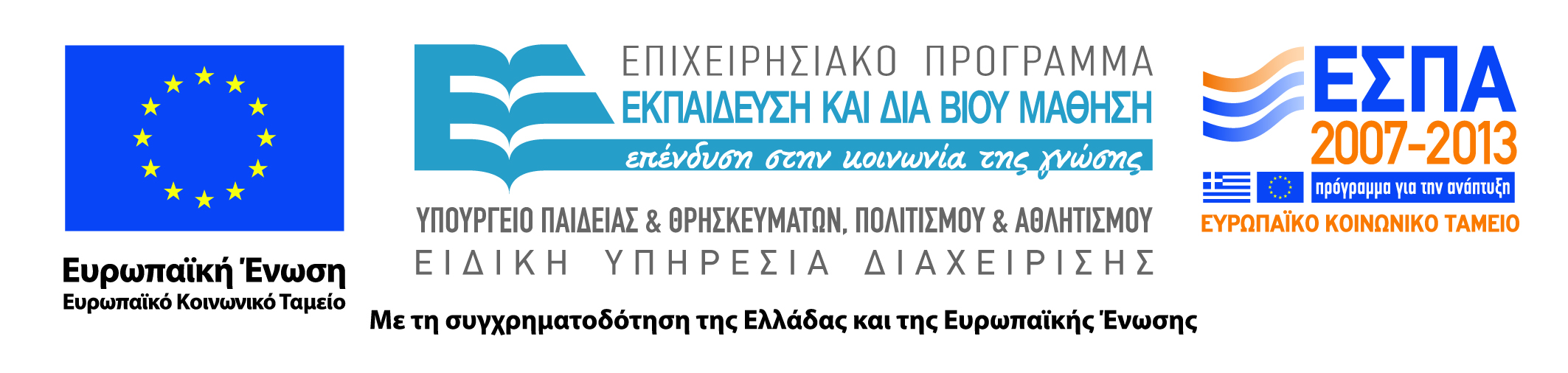 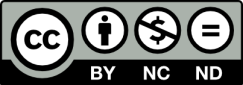